Μου αρέσει πολύ αυτή η εικόνα!!!Σας λέει κάτι για μένα;
Όταν ήμουν παιδί
Μια ιστορία είναι όπως ένα παζλ
Το να γράψεις ένα βιβλίο είναι όπως σαν να παίζεις ένα ηλεκτρονικό παιχνίδι. Για να φτάσεις στο τέρμα πρέπει να ξεπεράσεις ορισμένα εμπόδια.
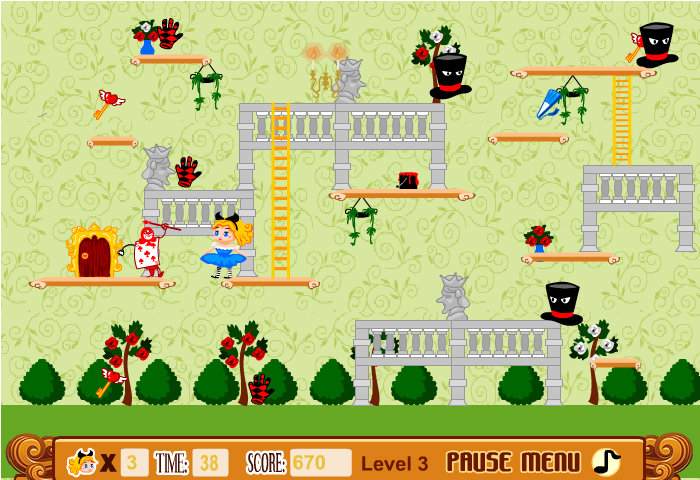 Πώς ξεκίνησα να γράψω το συγκεκριμένο βιβλίο;
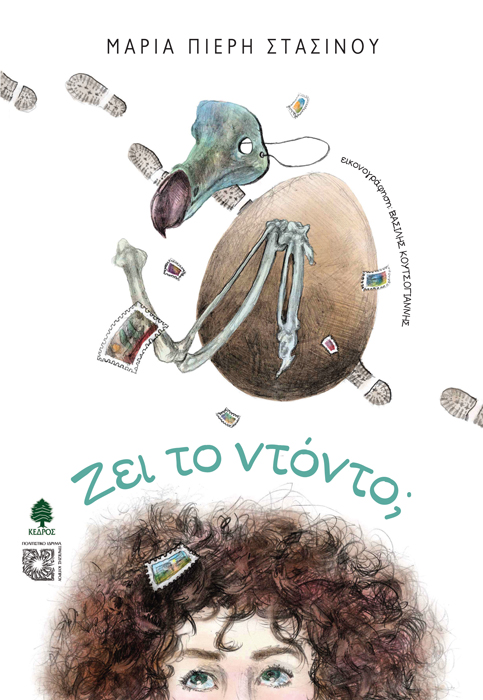 Η αρχή ήταν μια φωτογραφία
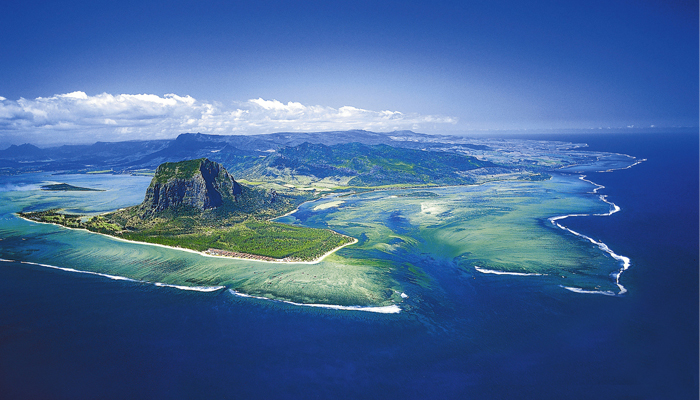 Πού βρίσκεται;
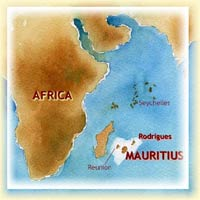 Ξεκινώ να διαβάζω και …
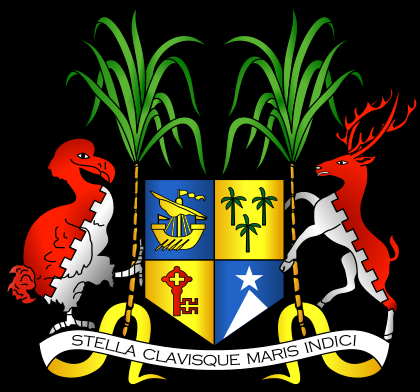 Έμβλημα της Κύπρου
Αυτό είναι το Ντόντο! Εξαφανίστηκε το 1681…
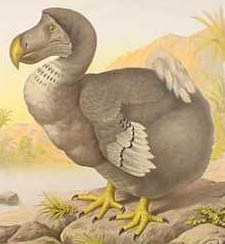 Το γεγονός αυτό μου προκάλεσε …
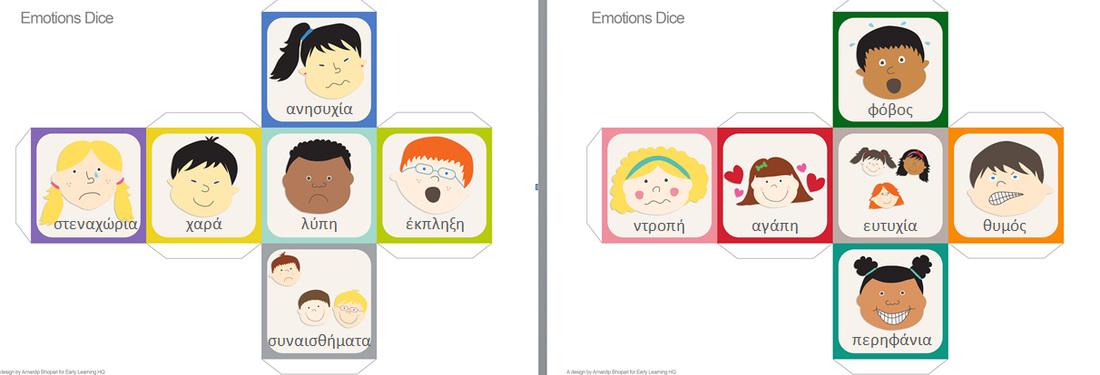 Τι ερωτήματα σου γεννήθηκαν;
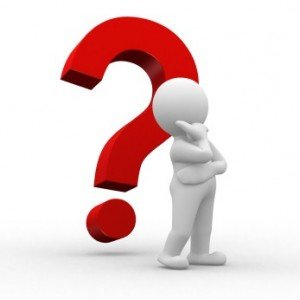 Χαρακτήρες
Μάρθα
πατέρας
Μαρία
ντόντο
επιστήμονες
Φιλίπ
Φίλος του Αντρέ
φοιτητές
Σαμ
Φίλος του Τζακ
Αντρέ
Φίλος του Φιλίπ
Τζακ
Παππούς του Φιλίπ
Οι κάτοικοι
Το ξενοδοχείο μας
Ο χώρος των ανασκαφών
Η ιστορία
1681Το ντόντο και η φίλη του η Μάρθα κινδυνεύουν.

Γιατί άραγε;
Ήμουν ένα πουλί
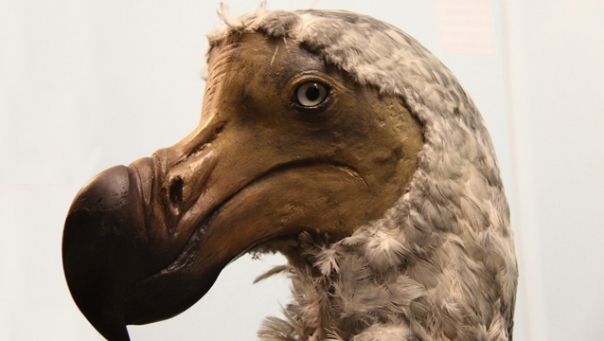 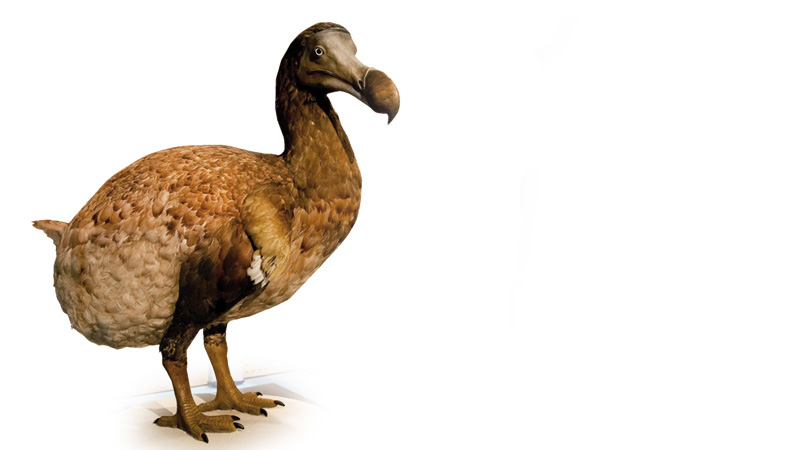 Το ντόντο  ήταν ένα ενδημικό πουλί που ζούσε στον Ινδικό Ωκεανό και ειδικότερα στο νησί του Μαυρίκιου.  Ήταν συγγενικό είδος με τα περιστέρια. Το ύψος του ανερχόταν περίπου στο ένα μέτρο και το βάρος του περίπου στα 20 κιλά. Δεν πετούσε και δεν κολυμπούσε. Τρεφόταν κυρίως με φρούτα που φύτρωναν στο έδαφος.  Ήταν τελείως άκακο.
Το Νησί των Ροζ Περιστεριών
Η Γη των Επτά Χρωμάτων
Καταρράκτες Ταμαρίν
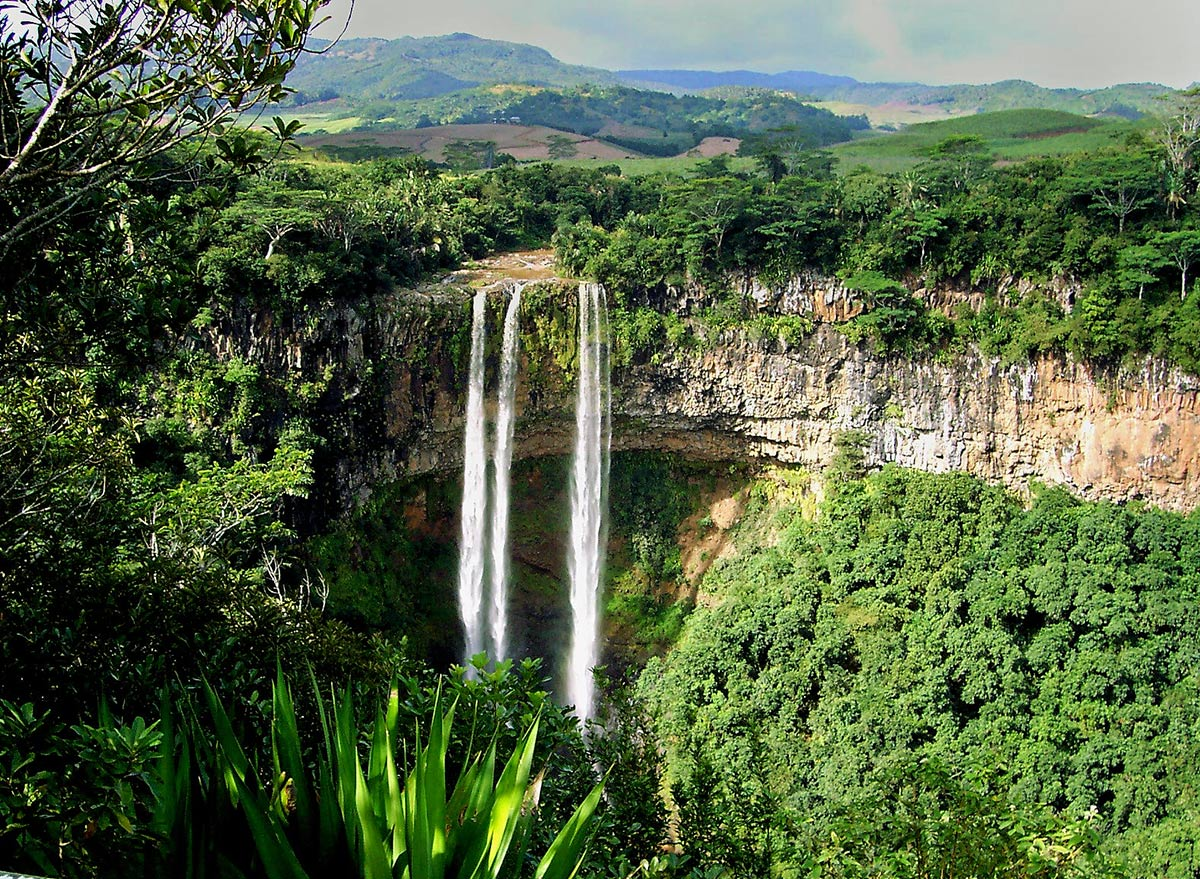 Μαύρο ποτάμι
Ξαφνικά…
Τι περίεργα συνέβηκαν;
Γίνεται ληστεία στο Μουσείο.
Γίνεται ληστεία στο χώρο των ανασκαφών για το ντόντο.
Τα παιδιά βρίσκουν ένα ημερολόγιο που κρύβει ένα μυστικό.
Η Μάρθα γεννά 2 αυγά και το ένα εξαφανίζεται.
Ο γέρο Σαμ φέρεται ύποπτα.
Μια φωτογραφία φανερώνει κάτι το απίστευτο…
Πολύτιμα και σπάνια
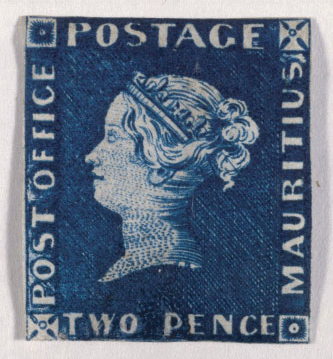 Πολύτιμα και σπάνια
Τέλος
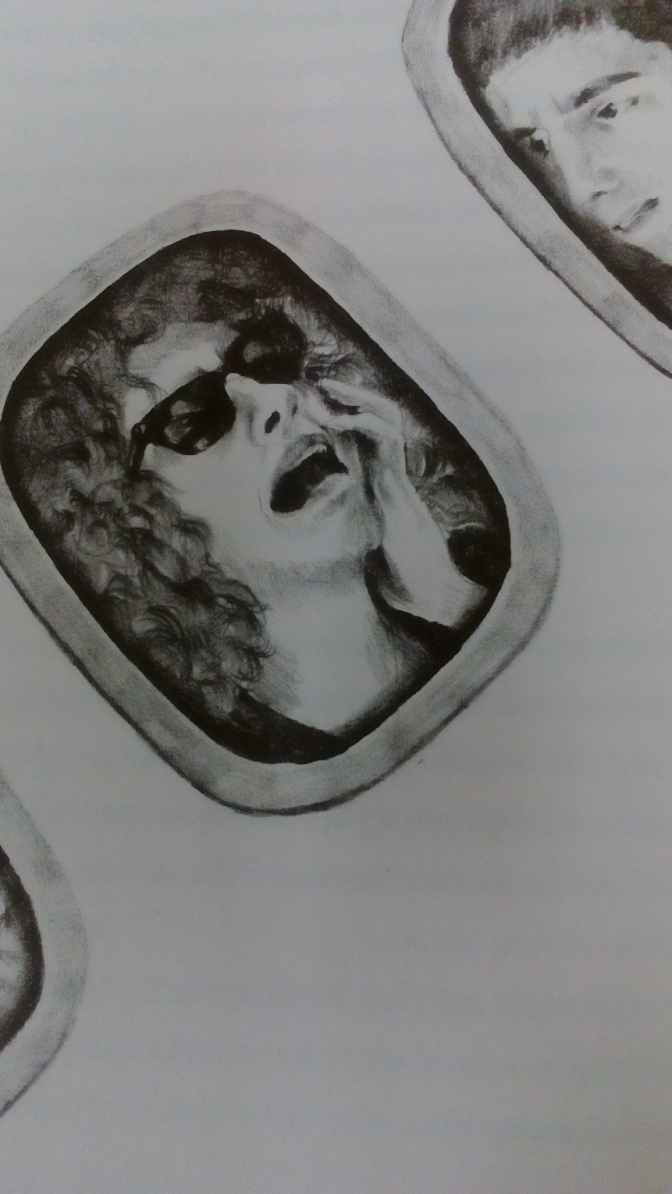 Η ηρωίδα φεύγοντας 
κάνει μια
ανακάλυψη…